overall_0_131933363422781881 columns_1_131933363422781881
Tech Education and Workforce Development Discussion
November 12, 2020
New York Jobs CEO Council Chair, Co-Chairs and Board of Directors
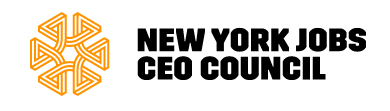 Co-Chairs
Julie Sweet, CEO, Accenture
Carmine Di Sibio, Global CEO, EY
Arvind Krishna, CEO, IBM
Jamie Dimon, CEO, JP Morgan Chase -- CHAIR
Kevin Sneader, Global CEO, McKinsey & Company 

Board of Directors
Jeff Bezos, CEO, Amazon
Peter Grauer, CEO, Bloomberg
Sundar Pichai, CEO, Google
Craig Thompson, CEO, Memorial Sloan Kettering 
Roger Ferguson, CEO, TIAA
Rob Speyer, CEO, Tishman Speyer
Hans Vestberg, CEO, Verizon
Members
Brian Duperreault, CEO, AIG	
Steve Squeri, CEO, American Express	
Brian Moynihan, CEO, Bank of America
Todd Gibbons, CEO, BNY Mellon	
Laurence Fink, CEO, Blackrock	
Michael Corbat, CEO, Citi
John McAvoy, CEO, ConEd
David Solomon, CEO, Goldman Sachs
Ajay Banga, CEO, Mastercard (rep. by Pres. Michael Mieback)
Satya Nadella, CEO, Microsoft
Philip Ozuah, CEO, Montefiore Medical Center
Kenneth Davis, CEO, Mont Sinai Health Systems
Steve Corwin, CEO, New York & Presbyterian Hospital
Mark Thompson, CEO, The New York Times
Charlie Scharf, Wells Fargo
NYC Jobs CEO Council 16-Month Plan
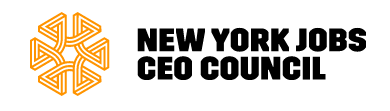 TEN YEAR GOAL:
To provide access to high potential jobs for 100,000 low-income New Yorkers (especially Black, LatinX and Asian communities), 25,000 of whom from CUNY, through:
Active collaboration between education and business
Better student preparation for 21st century skills
Changes in company recruitment and hiring practices
First Year Goals									9.30.2020 –12.31.2021
1. Establish metrics to quantify Council focus and to measure impact
Action steps
Define high potential occupations, survey Jobs Council companies on near-term and 3-5 year hiring projections
										Begun, complete by 9/15/20
Survey Jobs Council companies to establish benchmarks for 2019-2020 hiring within 22 entry level occupations and related internships by gender, race, zip code (income proxy), and job categories& levels.
										Complete by 10/30/20
Map all CUNY programs & student/intern to quantify educational pipeline to 22 occupations, conduct gap analysis between pipeline & company hiring projections; use to guide program development.
										Begun, complete by 10/30/20
NYC Jobs CEO Council 16-Month Plan
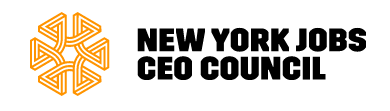 2. Create and test run multiple programs and strategies to address gap.
Action steps
Develop 10 micro-credentials in company/CUNY collaboration connected to a minimum of 15 companies through interviews, internships or jobs. 
	Objective: enroll at least 1,000, by 2/1/21; enroll 5,000 by 9/1/21
Enhance a minimum of 6 Applied Associate Degree programs or certificates in high potential jobs with collaboration between faculty & minimally 10 companies. Goal is to have company internships receive college credit.
	Objective: 6 aligned degree programs by 6/ 30/21; enroll 8,000 by 12/31/21
Identify existing company internship programs and entry criteria. Establish pilot program to increase CUNY internship recipients. Have each company identify internal mentor, establish mentor training program and have mentors advise on continued program refinement.
	Objective: 10,000 students in identified education pipeline to high potential jobs and 2,000 CUNY hired as interns 	and employees in NY Jobs CEO Council member companies by 12/31/21
Key Tech Occupation of Focus
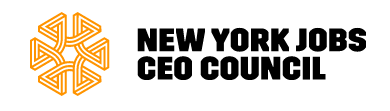 CyberSecurity Tech: Plans, implements, upgrades, or monitors security measures for the protection of computer networks and information.
Data Scientist:	Develops and implements a set of techniques or analytics applications to transform raw data into meaningful information using data-oriented programming languages and visualization software. 
Software Engineer: Researches, designs, and develops computer and network software. 
UX Designer:	Designs digital user interfaces or websites. Develops and tests layouts, interfaces, functionality, and navigation menus to ensure compatibility and usability across browsers or devices. 
Systems Administrator: Installs, configures, and maintains an organization's local area network (LAN), wide area network (WAN), data communications network, operating systems, and physical and virtual servers. 
Visual Designer: Maximizes the usability of digital devices, websites, and software with a focus on aesthetics and design.
Application Developer: Researches, designs, and develops computer and network specialized utility programs. Analyzes user needs and develops application solutions, applying principles and techniques of computer science, engineering, and mathematical analysis.
Cloud Specialist: Analyzes, tests, troubleshoots, and evaluates cloud networks. Performs maintenance to ensure networks operate correctly with minimal interruption. 
Web Developer: Develops and implements websites, web applications, application databases, and interactive web interfaces. Evaluates code to ensure that it is properly structured, meets industry standards, and is compatible with browsers and devices. Optimizes website performance, scalability, and server-side code and processes.
Breakthrough Tech / CUNY Central Focus on Tech Education
Increase the percentage of Black, Latina and Native American students pursuing 4-year computing majors through interventions specific to CUNY’s Community Colleges (where the number of Black, Latina, and Native American students is greatest). 
Articulation agreements to smooth transfer credit loss
Transition programs to ease transfer and engage students proactively
Scale programs to serve more students at CUNY (female and/or underrepresented). 
Serve 3,000 women annually enrolled in/interested in computing majors and up to 500 underrepresented male-identifying allies in BTT NY Programs like Winternships and other “high-impact” programs
Create curricular recruitment models (either credit-bearing or stipend-providing) into computing for CC-to-SC transfer and incoming students, like:
Credit-bearing gateway courses (make CS0 a core pathways- and major-compatible requirement and/or expand/improve existing CS101 courses with the presence of more female faculty and TA’s, etc.)
Pre-matriculation and pre-transfer summer courses (pre-college, in between freshman/sophomore, in between CC and SC transfer, etc.)
Winter intensive courses*
Open source online curriculum as a subsidized online class (potential eCornell, Coursera, etc. partnership)*
Dual enrollment courses within high schools (e.g. CollegeNow model)
Expand Winternship and Career Readiness programming’s capacity to retain students in the major while simultaneously facilitating CUNY students gaining access to companies.
Additional Thoughts / Initiatives
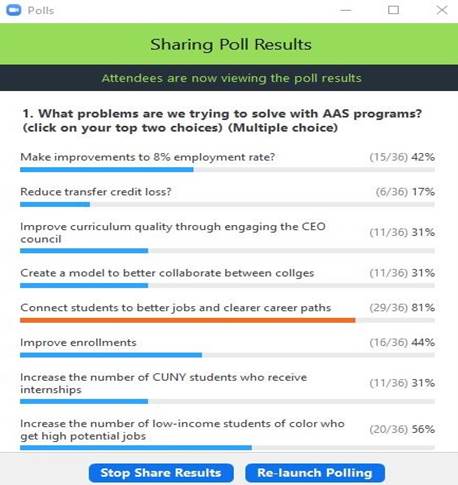 Office of Academic Affairs in engaging in a specific initiative focused on improving the career connectedness of Applied Associates of Science (AAS) programs. 
92% of students who enroll in AAS programs either transfer or stop out
Only 8% of AAS graduates enter the labor market
Skill Mapping Programs – Through “Skillabi” – a tool from EMSI, that looks at skills taught in curriculum and maps the alignment to available jobs.
CUNY College A- Computer Information Systems AAS degree

This program, based on an analysis of the skills taught in each of the courses, and in the aggregate, prepares students for skills in blue.
Skills in skills are not currently taught in the program, but are in-demand and aligned based on the labor market data.
This prepares students with the skills for Software Development and Programming jobs.
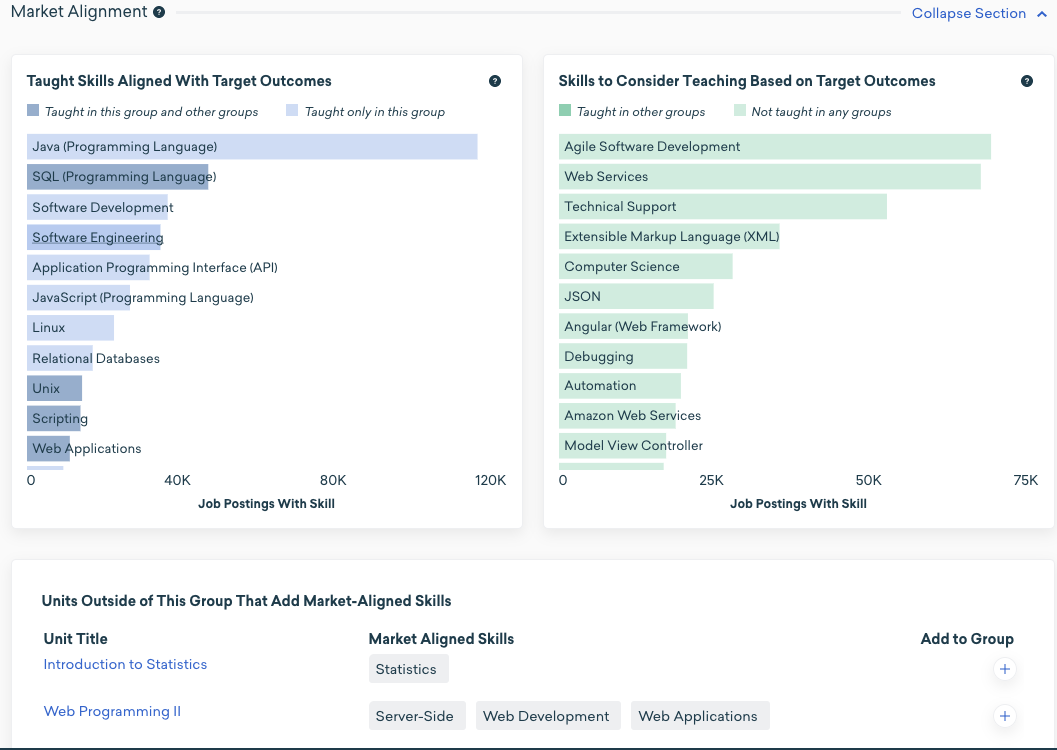 CUNY College B- Computer Information Systems AAS degree

This program, based on an analysis of the skills taught in each of the courses, and in the aggregate, prepares students for skills in blue.
Skills in skills are not currently taught in the program, but are in-demand and aligned based on the labor market data.
This prepares students with the skills for data analytics, business analysis, GIS mapping roles.
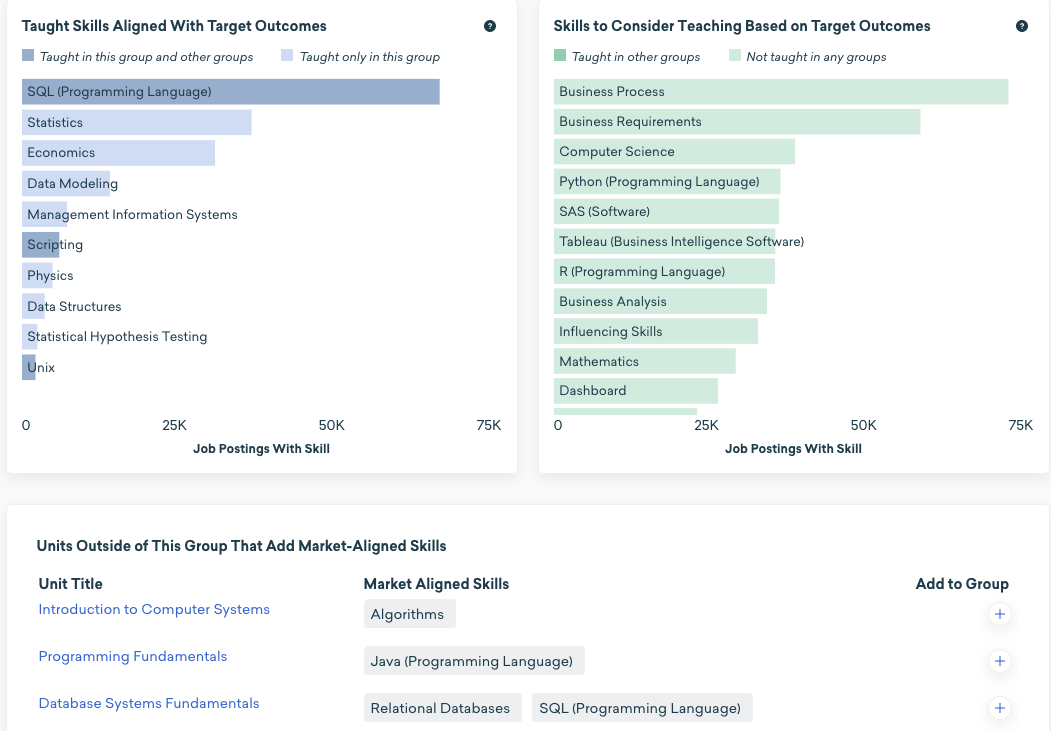